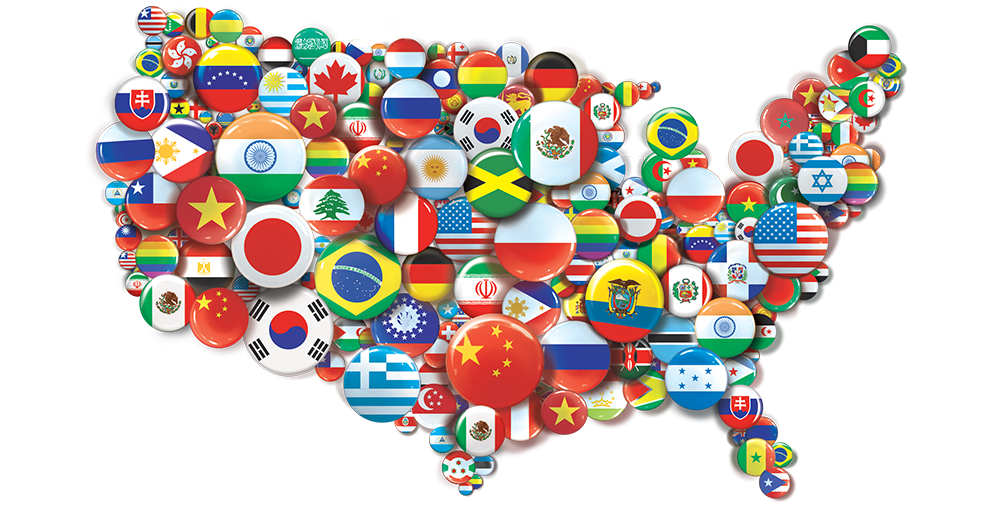 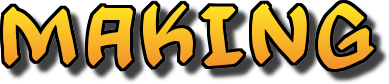 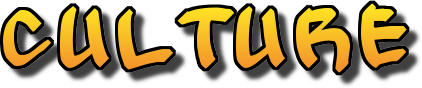 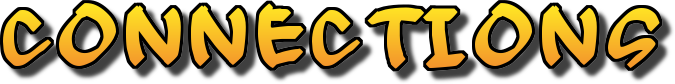 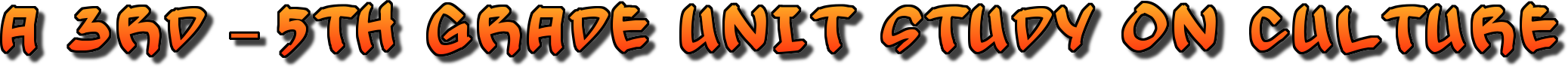 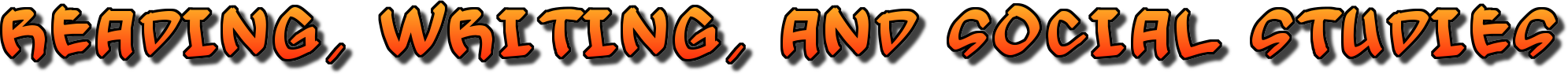 Throughout the unit, students will explore the importance of making connections between their culture and the cultures of others.  Students will learn more about their own cultures, learn about the cultures of others, and communicate the similarities and differences that they find.  Students will use texts, artifacts, videos, discussions, and pictures to find ways that they are similar and different to the cultures of their peers .  By doing so, these students will have a better understanding of how they ‘fit’ into society and will be better equipped for social interactions in their adult life.